Åpen barnehage Moss kommune - Årsplan 2022-23Møteplass for lek, glede og vennskap
Hva er Åpen barnehage
Moss kommunes Åpen barnehager er et gratis pedagogisk 
tilbud for alle barn fra 0-6 år, som må være ifølge med en 
omsorgsperson
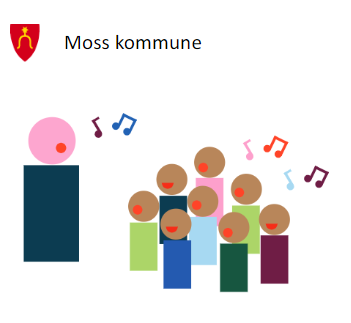 Omsorgspersonen som følger barnet har ansvaret for å 
være med og delta i aktiviteter, lek, samling, måltid, og 
samtale med andre foreldre og barn
Vi har ingen søknad eller påmelding, det er bare å komme når du har tid, lyst og behov, og du velger selv hvor lenge dere blir
Barnehagene drives etter barnehageloven, og
 rammeplan for barnehagen med tilpasninger etter lokale forhold
Velkommen til møteplass for lek, glede og vennskap
Personalet tilbyr veiledning og støtte i foreldrerollen, hjelp til søknad/overgang til ordinær barnehage og skole, og andre spørsmål og utfordringer
Hvor er vi
ÅVANGEN ÅPEN BARNEHAGE 
Adresse: Åvangen skole, Skredderveien 100, 1537 Moss  Åpningstid: Tirsdag og torsdag kl.10.00 – 14.00
SENTRUM ÅPEN BARNEHAGE
Adresse: Skoggata 24 (1.etg på Bo og service senteret), 1530 Moss 

Åpningstid: Fredag 10-14  Ved spørsmål tlf: 98 90 40 85
ØREÅSEN ÅPEN BARNEHAGE 
Øreåsveien 11 (gamle Solli skole)
1528 MossÅpningstid: Mandag og onsdag
kl.10.00 – 14.00
Våre prinsipper og verdier
Slik gjør vi det i hverdagen
Hvorfor er dette viktig
Her kan småbarnsfamilier få avbrekk fra hverdagslivet,  møte andre barnefamilier i samme situasjon, danne vennskap og få inspirasjon til foreldrerollen. Her bygger vi tillit mellom mennesker, og blir kjent med kulturer fra hele verden.
Vi tar imot alle familier med åpenhet og respekt, og legger til rette for lek og samtaler. Vi legger til rette for at barn og foreldre er med på å påvirke hverdagen.
Møteplass for barn og voksne
Opplevelser av å være en del av og føle tilhørighet i et fellesskap skaper åpenhet, og forebygger diskriminering, rasisme og utestenging.
Vi har organiserte samlinger, felles måltid og skaper fellesopplevelser.
Inkluderende felleskap
Lek er barns indre motivasjon til utforsking, læring, kreativitet, mestring og bearbeiding av følelser og opplevelser. Lek bidrar til barns generelle utvikling.
Vi planlegger lek og aktiviteter etter årstider, og tilpasser etter barns interesser, alder og progresjon / utvikling.
Lekende og utforskende
Trygghet er grunnpilaren for alt, og er grunnleggende for alle.
Når vi føler oss trygge er vi åpne og kan lære nye ting og utvikle oss.
Vi er genuint opptatt av at alle barn og voksne som besøker oss skal bli sett og anerkjent.
Trygghet og varme
Vi blir kjent med barn og familier, følger barnas initiativ og tilpasser lek og samspill deretter.
Barn trenger jevnlig stimulanse gjennom kontakt med voksne og andre barn, for å oppdage seg selv og resten av verden.
Barnet i fokus
Hva sier rammeplanen (lek, omsorg, danning, læring)
Barna skal få bruke hele kroppen og alle sansene sine i læringsprosesser.
Vi skal introdusere nye situasjoner, temaer, fenomener, materialer og redskaper som bidrar til meningsfull samhandling.
Barna skal få undersøke, oppdage og forstå sammenhenger, utvide perspektiver og få ny innsikt.
Overganger
Åpen barnehage er en god start for å motivere og forberede barn og foreldre på overgang til å begynne i ordinær barnehage, og skole.
Vi kan bidra med hjelp til å komme i kontakt med barnehager, og skoler som barnet sogner til, og vi kan hjelpe foreldrene til å vite hvor, hvordan og når de kan søke plass i barnehager. 

Vi forbereder og snakker om forventninger til ordinær barnehage.

For skolestartere som ikke har barnehageplass, hjelper vi med å opplyse om innskriving og besøksdager på skole og SFO.

Vi forbereder og snakker om forventinger til skolestart.
Visjon Moss kommune
Mangfoldige Moss – varmere, skapende, grønnere
Åpen barnehage – møteplass for lek, glede og vennskap
Inkluderende felleskap
Lekende og utforskende
Møteplass for barn og voksne
Trygghet og varme
Barnet i fokus
SATSNINGSOMRÅDER ÅPEN BARNEHAGE
MØTEPLASS
Alle blir tatt imot med åpenhet og respekt.
LEK
Lek en egen verdi. Det er gøy å leke, lek er læring.
GLEDE
Oppleve magiske øyeblikk og mestringsglede.
VENNSKAP
Vennskap oppstår på tvers av alder, kjønn og språk.
MÅL FOR SATSNINGSOMRÅDE 2022/23 - MØTEPLASS
Åpen barnehage er et populært tilbud som alle vet om.
2. Alle føler seg inkludert i felleskapet og mange kommer tilbake.
3. Gode samspill og relasjoner oppstår på tvers av alder, kjønn og nasjonalitet.
4. Åpen barnehage er en helsefremmende arbeidsplass hvor alle ansatte får mulighet til en faglig og menneskelig utvikling.
Fagområder
Kropp, bevegelse og helse
Etikk, religion og filosofi
Natur, miljø og teknologi
Hvorfor er dette viktig: Mestringsfølelse, kroppsglede, skaper glede og sosialsamhandling.

Hva gjør vi:
Dans
Ivareta toddler kultur og tumlelek
Bevegelsessanger
Felles lunsj
Hinderløype
Gym
Hvorfor er dette viktig: Opplevelser og erfaringer med naturen (inne og ute).

Hva gjør vi:
Sortere søppel der det er mulig
Har tilbud om utelek i nærmiljøet 
Benytter materialer fra naturen i formingslek
Utforskning av telefon, Ipad, lysbrytere, knapper
Sansemateriell
Hvorfor er dette viktig: Skape interesse og respekt for samfunnets mangfold.

Hva gjør vi:
Markering av høytider og merkedager
Fagområder
Nærmiljø og samfunn
Kunst, kultur og kreativitet
Antall – rom og form
Kommunikasjon, språk og tekst
Hvorfor er dette viktig: Stimulere barnas undring, nysgjerrighet og motivasjon for problemløsning.
  Hva gjør vi:
Bygge- og konstruksjonslek
Telle i aktuelle situasjoner
Hinderløyper
Sorteringsleker og puttekasser med ulike former
Bruke kroppen, sansene for å utvikle romforståelse.
Spill – puslespill
Hvorfor er dette viktig: For å bli forstått og forstå andre, utvikling av språkforståelse og språkkompetanse.
Hva gjør vi:
Samtaler, Babysang
Lese bøker
Samlingsstund med sanger og fortellinger ved bruk av konkreter
Dans, lyd og rytme
Rim og regler
Bevegelsesanger, rollelek, eventyrstund
Samarbeid med biblioteket
Hvorfor er dette viktig: Bli kjent i eget nærmiljø. Skape tilhørighet og identitet i et samfunn.

Hva gjør vi:
Turer i nærmiljøet, til bibliotek, skog og park 
Besøk i ordinære barnehager
Nettverksbygging - vi blir kjent med hverandre
Felles sommeravslutning for alle åpne barnehager
Hvorfor er dette viktig: Skape felles sanseopplevelser for å stimulere barns nysgjerrighet, utvikling og skaperglede.

Hva gjør vi:
Formingsaktiviteter
Sanseaktiviteter
Høre på ulik musikk, danse, dramatisere
Planer og dokumentasjon
Årsplan
Vurderes og justeres hvert år
Månedsplaner
Vurderes og justeres underveis
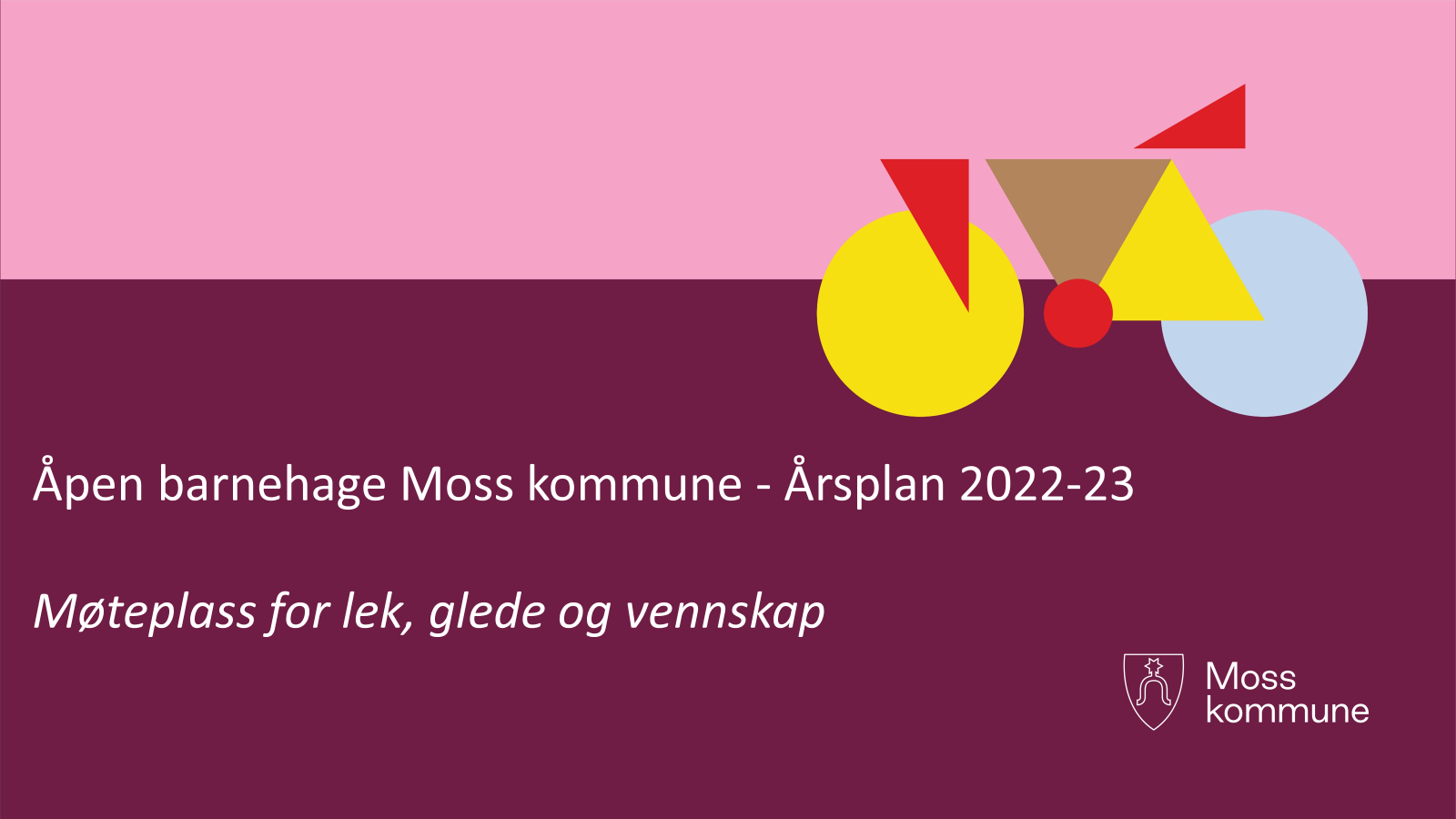 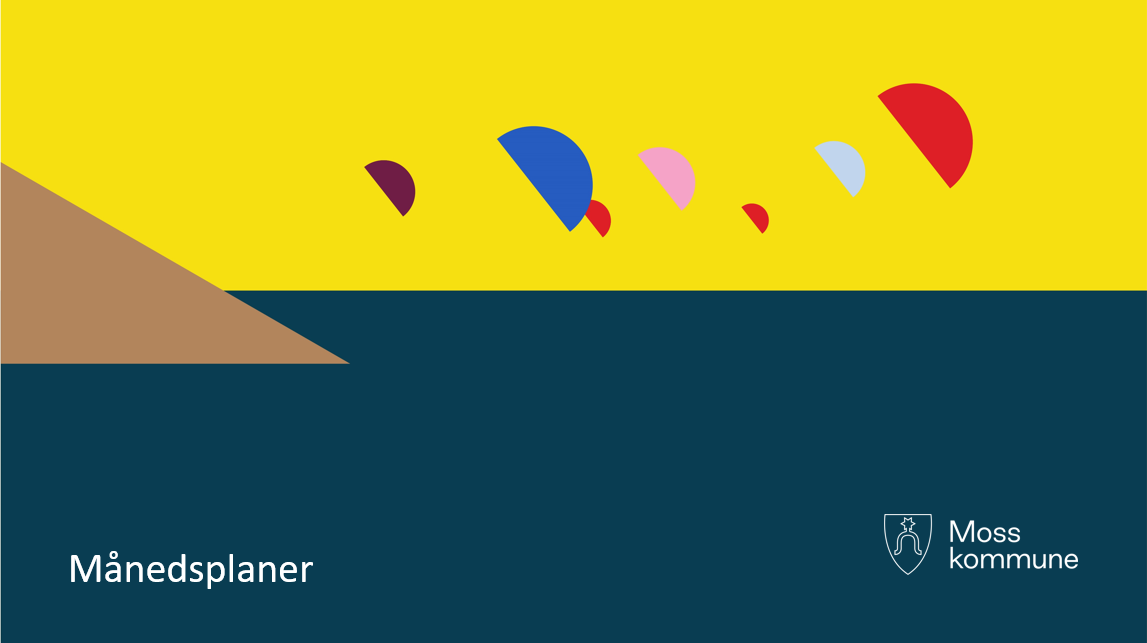